Qari mill-Ktieb
tal-Atti tal-Appostli
Atti 12, 24 – 13, 5a
F’dak iż-żmien, il-kelma ta’ Alla baqgħet tikber u toktor. Barnaba u Sawl, wara li temmew 
il-ministeru tagħhom
f’Ġerusalemm, reġgħu lura u ħadu magħhom lil Ġwanni, li jgħidulu wkoll Marku.
Fil-Knisja ta’ Antjokja kien
hemm xi profeti u għalliema: Barnaba, Xmun li jgħidulu Niger, Luċju minn Ċireni, Manahen li kien trabba ma’ Erodi
t-tetrarka, u Sawl. Darba, waqt li kienu qegħdin iqimu lill-Mulej u jsumu, l-Ispirtu s-Santu qalilhom:
“Agħżluli malajr lil
Barnaba u lil Sawl 
għax-xogħol li għalih sejjaħtilhom”.
Imbagħad, wara li samu u talbu, qiegħdu jdejhom
fuqhom u bagħtuhom. Għalhekk huma, mibgħuta mill-Ispirtu s-Santu, niżlu
Selewkja, u minn hemm telqu bil-baħar għal Ċipru. Meta waslu Salamina, bdew ixandru l-kelma ta’ Alla 
fis-sinagogi tal-Lhud.
Il-Kelma tal-Mulej
R:/ Irrodu ħajr lil Alla
Salm Responsorjali
R:/  Ifaħħruk il-popli, o Alla, ifaħħruk il-popli kollha
Iħenn għalina Alla, u jberikna;
idawwar għal fuqna d-dija ta’ wiċċu!
Biex jingħarfu fuq l-art triqatek,
fost il-ġnus kollha 
s-salvazzjoni tiegħek.
R:/  Ifaħħruk il-popli, o Alla, ifaħħruk il-popli kollha
Jithennew il-ġnus u jgħannu bil-ferħ, għax trieġi l-popli bis-sewwa, u l-ġnus fuq l-art inti tmexxihom.
R:/  Ifaħħruk il-popli, o Alla, ifaħħruk il-popli kollha
Ifaħħruk il-popli, o Alla,
ifaħħruk il-popli kollha.
Iberikna Alla, u tibża’ minnu
l-art kollha minn tarf 
għall-ieħor!
R:/  Ifaħħruk il-popli, o Alla, ifaħħruk il-popli kollha
Hallelujah, Hallelujah
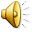 Jiena d-dawl tad-dinja, jgħid il-Mulej;
min jiġi warajja jkollu 
d-dawl tal-ħajja.
Hallelujah, Hallelujah
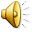 Qari mill-Evanġelju skont 
San Ġwann
Ġw 12, 44-50
R:/ Glorja lilek Mulej
F’dak iż-żmien, Ġesù għolla leħnu u qal: 
“Min jemmen fija jkun qiegħed jemmen mhux fija imma f’min bagħatni; u
min jara lili jkun qiegħed jara lil min bagħatni. Jiena huwa d-dawl li ġejt 
fid-dinja biex kull min jemmen fija ma jibqax
fid-dlam. Min jisma’ kliemi u ma jħarsux, jiena ma nagħmilx ħaqq minnu, għax jien ma ġejtx biex nagħmel ħaqq mid-dinja,
Iżda biex insalva d-dinja.
Min imaqdar lili u ma jilqax kliemi, hemm min jagħmel ħaqq minnu: 
il-kelma li jiena għedt;
tkun hi li tagħmel ħaqq minnu fl-aħħar jum. Għax jien ma għedt xejn minn moħħi, imma kien dak li bagħatni, jiġifieri
l-Missier, li ordnali
xi ngħid u nitkellem. U jiena naf li l-ordni tiegħu hija l-ħajja ta’ dejjem.
Dak li ngħid jien, ngħidu kif qalli l-Missier”.
Il-Kelma tal-Mulej
R:/ Tifħir lilek Kristu